携   手   共   进
吕兰英语绘本阅读工作室第一次活动
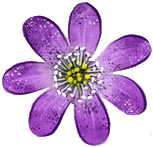 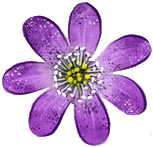 目录
工作室活动宗旨
工作室计划交流
04
03
01
02
个人成长规划交流
一些讨论事宜
04
04
工作室成立宗旨
搭建青年教师成长平台，以培养青年教师为核心目标，充分发挥工作室全体人员的创新精神、团队合作精神，引领工作室的成员提高专业素养、教育教学水平和科研能力，促进其专业发展与自我完善，培养人格 魅力与专业能力兼备的优秀英语教师。
。
工作室目标
目标：
（1）研究一个课题《英语绘本阅读评价的实践研究》；
（2）每年每位成员至少有一篇文章发表（或区级以上获奖）；
（3）两年内至少有一人在五级梯队评比中有晋升；
（4）每位成员每学期要上一节公开课（最低校级）；
（5）拓展英语绘本阅读的校本课程。
。
计划交流
1  制定规划
2  理论学习
3 课题研究
制定规划
理论学习
4聚焦课堂
课题研究
课堂锤炼
个人成长规划交流
我的目标。
我的情况分析。
一些讨论事宜
工作室课题选项（评价策略、阅读指导策略、绘本人文性挖掘、））
01
共读书目选择（如何写好一个故事从绘本入手。 从新手到研究型教师   怎样上课才最棒   英语教学新论   怎样成为一名优秀英语教师）
02
后续活动安排（定形式、人员通讯报道等。）
03
谢谢大家
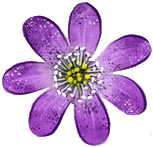 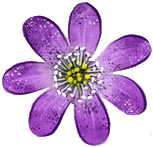 结      语
古人云“同心山成玉，协力土变金“，名师工作室”的成长需要团队每一个人勤于学习 乐于专研，不断摸索，比肩通行。经历夏的孕育，秋的蓄积，冬的蛰伏，春的萌发，工作室必将硕果累累，我们也相信，独行快，众行远，相信在领导们的关怀，老师们的努力下，工作室会成长地更快，走的更远。